人教版九年级物理（初中）
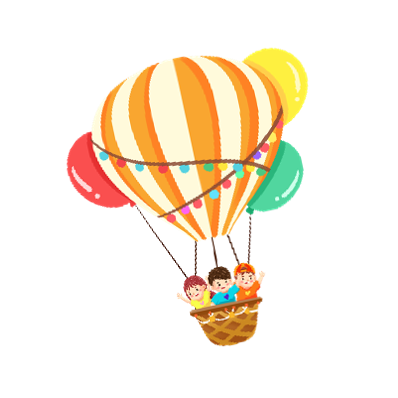 第十三章   内能
第2节 内能
课堂导入
路上高速行驶的汽车具有什么能？
复习
动能
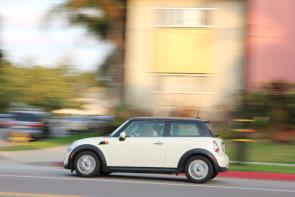 汽车行驶的动能来源于什么？
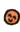 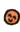 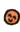 一、内能
内能：物体内部所有分子的动能与势能的总和。
问题1：行驶的汽车有动能，运动的分子有没有动能呢？
问题2：被举高的物体、压缩的弹簧都具有势能，分子间有作用力，也有距离，分子间有没有势能？
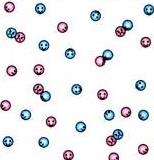 分子动能
分子势能
一、内能
影响内能多少的因素
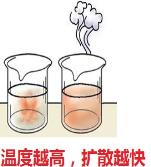 分子个数
（1）质量
（2）温度
分子动能
分子运动剧烈程度
（3）体积和状态
分子间的距离
分子间的作用力
分子势能
一杯0 °C的水结成同温度的冰。内能还一样吗？
03
一、内能
内能和机械能的区别
机械能
内能
一切物体
不是所有物体都有
跟物体的机械运动
或者状态
质量、温度、状态
物体的机械能不是
每时每刻都有
分子在永不停息地运动，因此，物体内能每时每刻，不论何种状态都具有
课堂活动
试一试：你怎样让一段50 cm的铁丝温度变化（升高或降低）？
1．用酒精灯加热　　 2. 太阳晒
　 3. 用手搓　　　　　 4. 放在热水中
　 5. 在地上摩擦　　　 6. 用锤子不断敲击
　 7. 反复弯折　　　　 8. 放在冰箱里
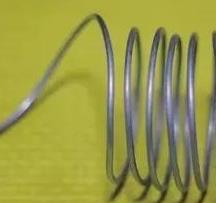 讨论：这些方法有什么不同？能分类吗？
做功
热传递
1．用酒精灯加热
2．太阳晒
4．放在热水中
使铁丝温度变化
3．用手搓
5．在地上摩擦
6．用锤敲
7．反复弯折
二、物体内能的改变
8．放在冰箱里
二、物体内能的改变
热传递：
物体之间传递热的现象
（1）发生条件：
温度差
（2）实　　质：
内能转移（能量的形式不发生改变）
（3）传递方向：
能量从高温处转移到低温处。
（4）热量（Q）：
在热传递过程中，传递能量的多少。
2
做功
二、物体内能的改变
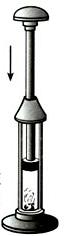 演示：迅速把活塞压下
现象：玻璃筒内的硝化棉燃烧
原因：活塞压缩气体时，对空气        ，空气的          增加，温度升高。达到硝化棉的燃点，硝化棉燃烧。
内能
做功
机械能
实质：做功改变内能就是把                  转化成内能。
解释以下现象
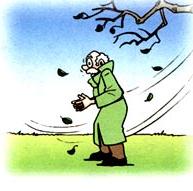 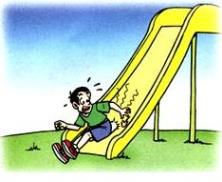 为什么冬天人们常搓手？
下滑时有什么感觉？
增加
升高
摩擦力
物体克服               做功，内能         ，温度           。
演示实验
活塞密封住的瓶子底部有少量的水，不断用气筒打气。
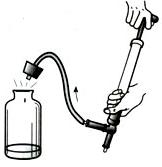 现象：当塞子跳起来时，瓶口有雾状的白雾。
原因：气体膨胀，把塞子冲开的过程，气体对塞子         ，把瓶内气体的         转化成塞子的         能，气体内能减少        
               降低，水蒸气成           雾状小水滴。
做功
内能
机械
温度
液化
课堂小结
分子
物体内所有                 的动能和势能总和叫物体的内能。
内能的概念
状态
温度
质量
影响内能多少的因素有             、           、           。
内    能
热传递（热量：传递内能的多少）

做功
改变内能的方法
1.外界对物体做功，内能         。

2. 物体对外界做功，内能         。
增加
减小
典型例题
( 广州)．下列说法正确的是（       ）
A．两物体温度相同，内能一定相同
B．两物体相比，分子动能越大的物体，其内能越大
C．甲物体传递了热量给乙物体，说明甲物体内能大
D．扩散现象中，分子可以从低温物体运动到高温物体
D
典型例题
(山东烟台).关于温度、热量和内能，下列说法正确的是(      )
A.物体的内能增加，温度一定升高		
B.物体温度升高，一定吸收了热量
C.物体温度降低，内能一定减少			
D.物体吸收了热量，温度一定升高
C
典型例题
(   广西桂林).下列事例中通过做功的方式改变物体内能的是（    ）
A.用酒精灯加热水杯中的水
B.放入热汤中的金属勺子变烫
C.刀在磨刀石上摩擦后温度升高
D.冬天人们较喜欢通过晒太阳使身体暖合起来
C
典型例题
( 哈尔滨). 下图事例中，利用热传递改变物体内能的是(      ) 
A．晃动试管，沙子温度升高   
B．烧水使水变热
C．汽油机汽缸内混合物被压缩，温度升高   
D．摩擦使笔杆变热
B
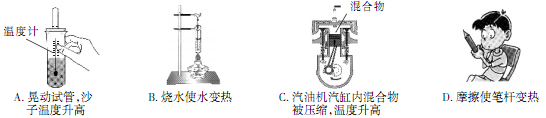 人教版九年级物理（初中）
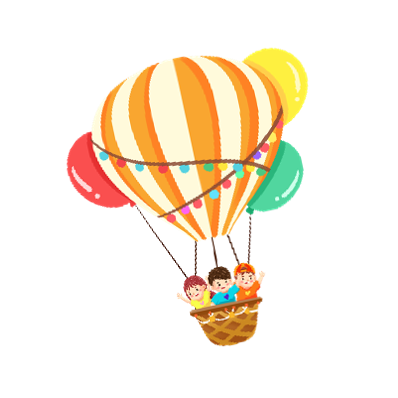 感谢！